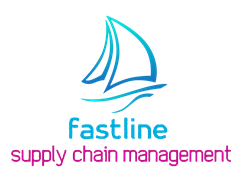 FASTLINE SUPPLY CHAIN MANAGEMENT LIMITEDPO BOX331242,TAKAPUNA 0740, AUCKLAND, NEW ZEALANDT: +64 9 9750 343,E: operation@fastlinelogistics.co.nz
PARCEL PICKUP: 
   Our couriers will collect your parcel during their next cycle. During normal business hours this is usually within 2 – 3 hours of your booking. Orders placed before 12pm will be picked up same day, otherwise next business day.

DELIVERIES:

LOCAL & REGIONAL SERVICE:
-  LOCAL - Delivery same day if picked up prior to 12 noon (label your item clearly 'SAME DAY delivery' or use URGENT SAME DAY RUN stickers)           
- Delivery next business day if picked up after 12 noon

-  OUTER AREA - Delivery next business day

-  REGIONAL - Delivery next business day

NATIONWIDE SERVICE:

-  WITHIN ISLAND  - Delivery next business day

-  INTER ISLAND TWO DAY SERVICE - Delivery in two business days

-  INTER ISLAND OVERNIGHT SERVICE - Delivery next business day

 NATIONWIDE EXPRESS SATCHEL SERVICE: - Delivery next business day nationwide